ДЕТСКИЙ ОЗДОРОВИТЕЛЬНЫЙБАССЕЙН      МАДОУ №268
Проект направлен на решение вопросов оздоровления и физического развития  детей дошкольного возраста.
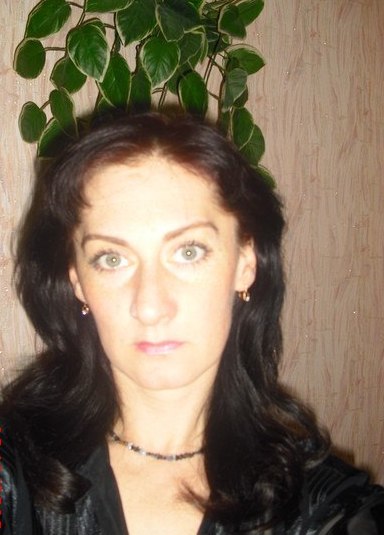 Автор проекта:
Звягина Елена
Константиновна
инструктор по плаванию
Барнаул                                                                 2015
Общеизвестно , что занятия плаванием удивительно благотворно влияют на организм  ребенка.
Время проведенное в бассейне, идет на пользу здоровью и закаливанию организма.
Плавание     активизирует обмен веществ, положительно влияет  на  сердечно –сосудистую,  дыхательную,   нервную   системы   человека.
Формирует правильную осанку, предупреждает развитие плоскостопия, повышает  устойчивость  к  простудным   заболеваниям
Игры и развлечения  на воде  вызывают у детей  положительные эмоции.
Кроме того, умение плавать является жизненно необходимым навыком.
С 1 сентября 2014 года  комплекс норм ГТО  возрожден в России. Предусмотрены нормативы для 11 возрастных групп, начиная  с 6 лет.
Наша главная   задача  - заложить   полезные навыки, привить любовь к спорту ,
сформировать привычку к здоровому образу  жизни.
Хорошее здоровье, полученное в дошкольном возрасте, является фундаментом общего развития человека.
Наше ДОУ имеет возможность проводить  физкультурные занятия не только на суше , но и в воде.
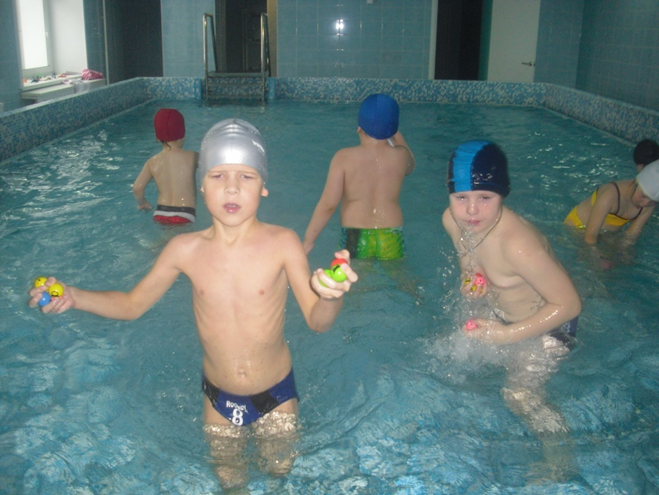 В детском саду  режим дня предусматривает занятия в плавательном бассейне:
начиная с постепенного  приучения  к воде, передвижению в  ней и выполнению подготовительных упражнений,
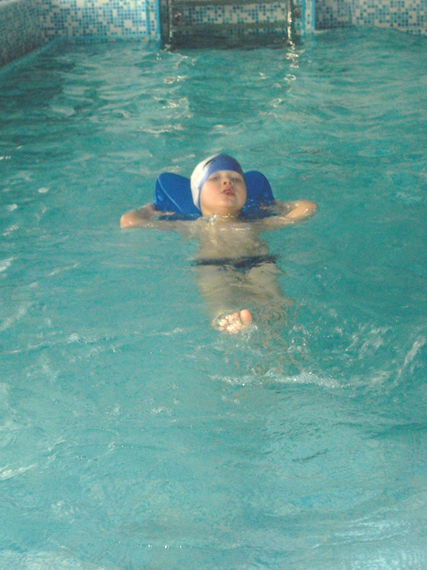 переходим к  обучению  плаванию, то есть умению свободно держаться на    воде, скользить сначала со вспомогательными  средствами,
а затем самостоятельно, свободно погружаться в воду, задерживая дыхание.
До начала занятий  детей надо ознакомить с правилами поведения в бассейне.
Правила поведения в бассейне.
    *Входить в воду только по разрешению      
    инструктора
    *Внимательно слушать задание и выполнять     его
    *Проситься выйти по необходимости
    
              ЗАПРЕЩАЕТСЯ !!!
    
    *Толкать друг друга , хватать за руки и за ноги
    *Громко кричать
    *Звать на помощь, когда она не требуется
    *Топить друг друга
    *Бегать в помещении бассейна
    *Нырять навстречу друг  другу
Занятия проводятся по подгруппам, 1 раз в неделю, продолжительностью 20- 25 минут
На занятии изучаются новые упражнения или элементы техники,  далее проводится игра,  содержащая только что изученные упражнения.
Уровень воды в бассейне 60 см , температура воды – около 32°C.
Система очистки воды :   рециркуляционная    система   водообмена , хлорирование, песочно-угольные фильтры.
ОЖИДАЕМЫЕ РЕЗУЛЬТАТЫ :•	 Укрепление здоровья детей, снижение заболеваемости;•	 Расширение адаптивных возможностей детского организма;•	 Рост показателей физического развития детей;• Расширение спектра двигательных умений и навыков в воде•	 Развитие творческого потенциала  ребёнка.•	 Развитие эмоционального и двигательного раскрепощения в воде,             проявления чувства радости и удовольствия от движения;•	 Формирование нравственно-волевых качеств.
Для занятий необходимы:
Купальный костюм мыло, мочалкаполотенцехалатрезиновые тапочкишапочка , очкихорошее настроение
Вода -это спасение от многих болезней и стрессов, неиссякаемый источник радости.
Подарите это счастье своим детям!!!